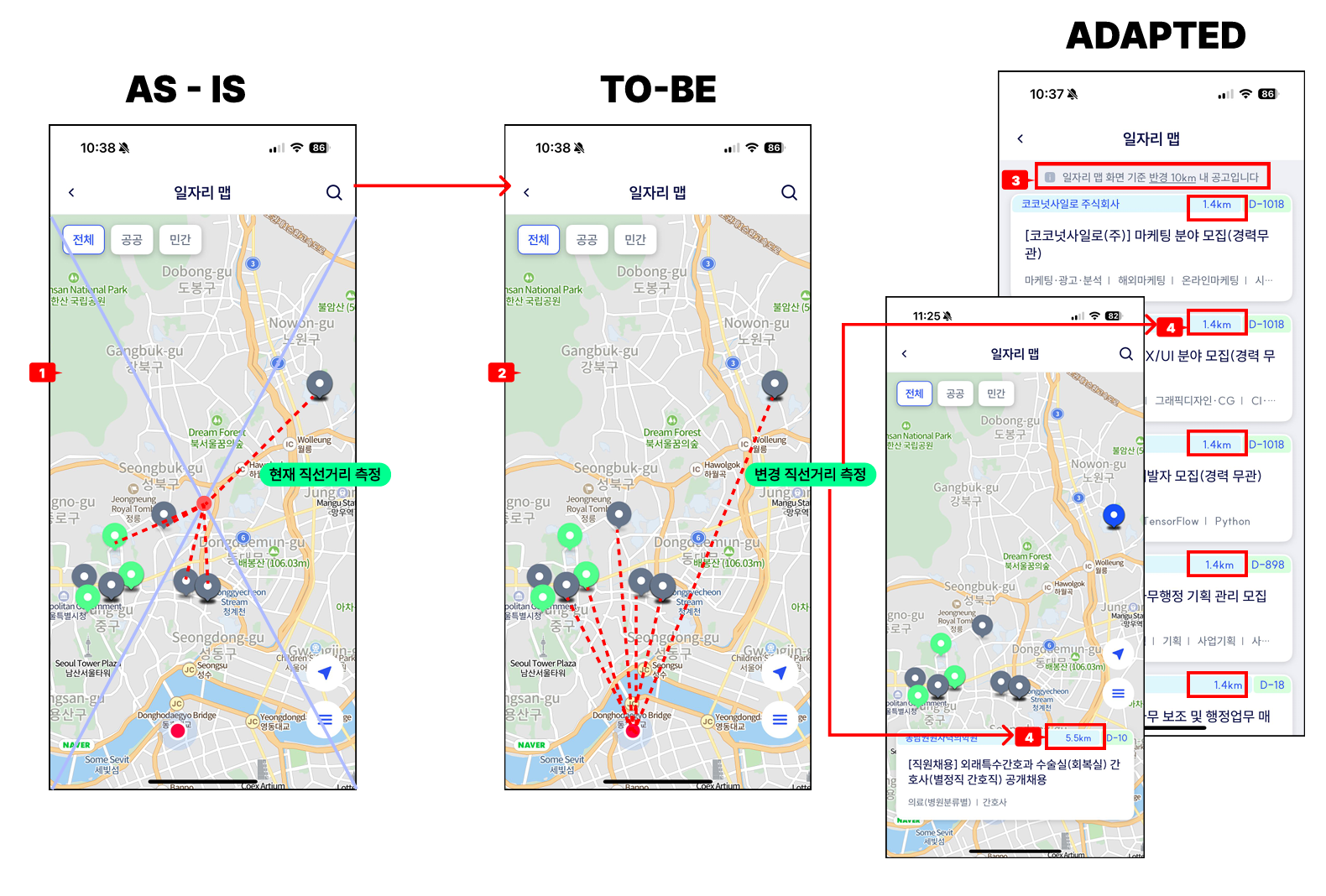 [APP] 일자리 맵 (job map)

1.if current GPS location is activated
  1) get job list with URL  - URL: [API] POST /api/jobInfoMapList    a) new parameter     "currMapLat“ : set by current location lat
     "currMapLng“ : set by current location lng
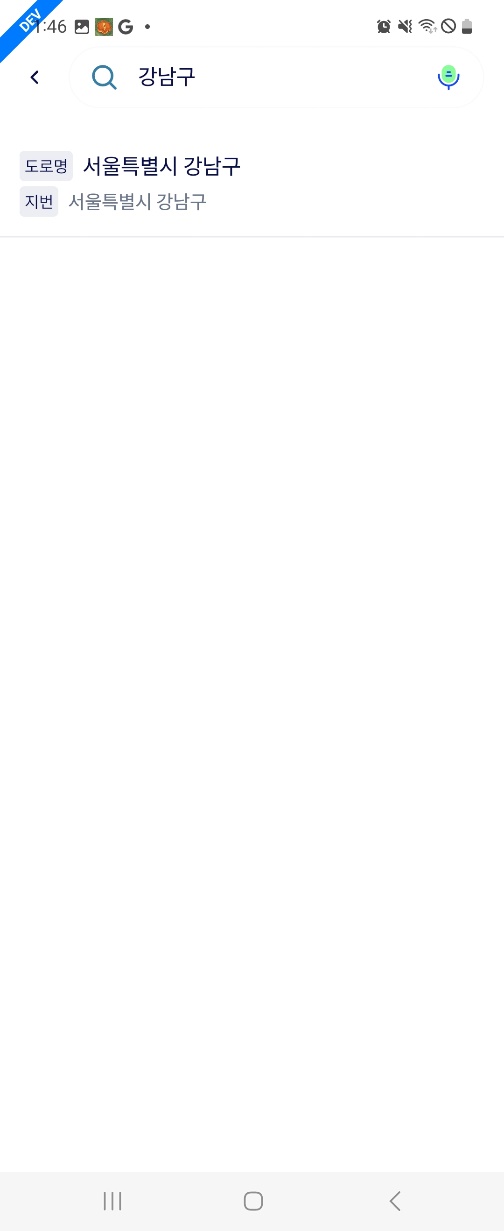 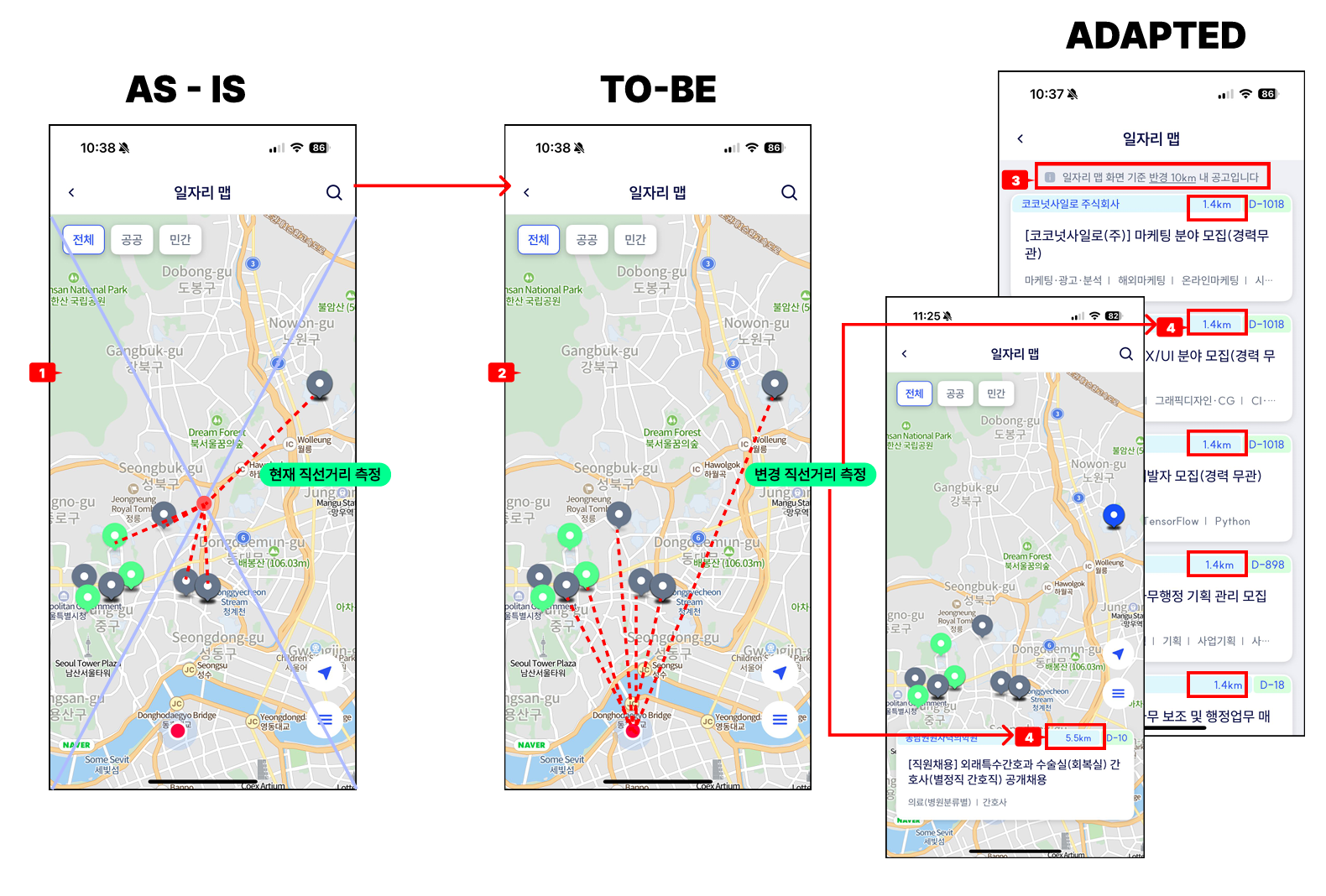 [APP] 일자리 맵 (job map)

2.when 일자리 맵 > search button clicks
  1) if address is searched and selected
    a) get job list with URL      - URL: [API] POST /api/jobInfoMapList
        + same with previous API        + don’t set new parameter (currMapLat/ currMapLng)
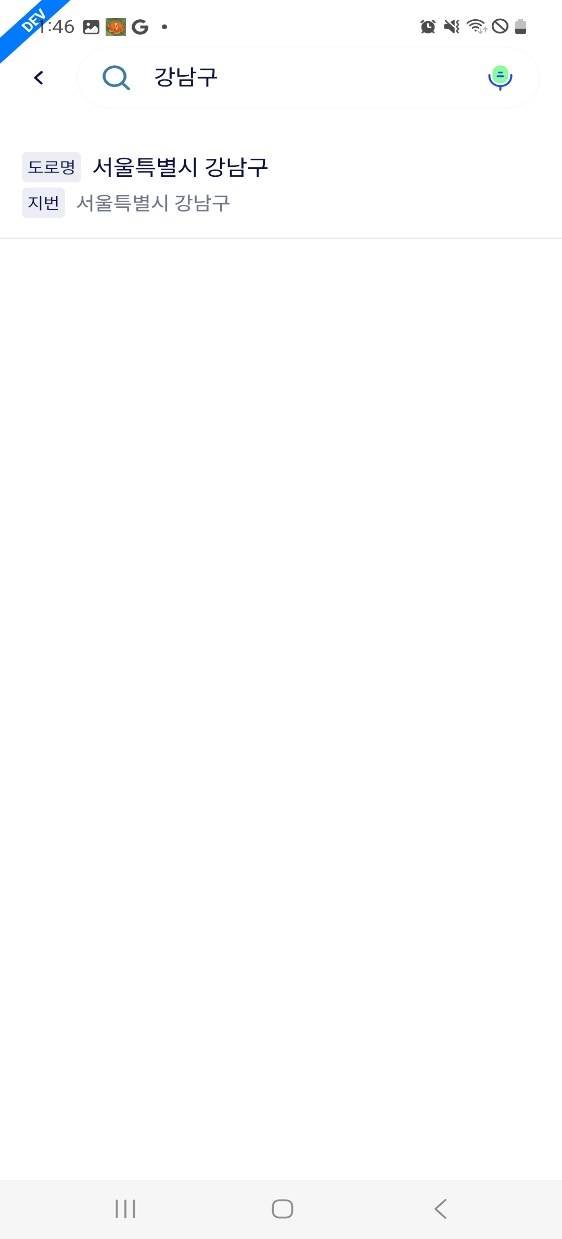